Déontologie et professionnalisme
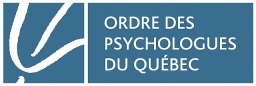 2
Présentations et travaux
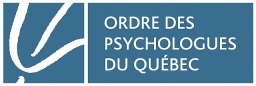 © 2019 Tous droits réservés
Déontologie et professionnalisme
3
Présentations
Déroulement 
Travail  travaux@ordrepsy.qc.ca 
Examen (60%)
Documents
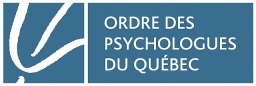 © 2019 Tous droits réservés
Transmission des travaux
4
travaux@ordrepsy.qc.ca
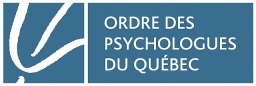 © 2019 Tous droits réservés
Jour 1
5
Éthique et déontologie
Organisation professionnelle
Code de déontologie
Notion de client 
Consentement (adulte, mineurs de moins de 14 ans et de 14 ans et plus, adulte inapte)
Secret professionnel, autorisations,  accessibilité, divulgation des informations 
Expertises psycholégales, témoignage en cour, témoin de fait, témoin expert
Inconduite sexuelle, signalement, supervision, conflits de rôles et d’intérêts et relations inappropriées
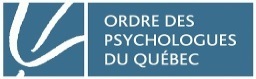 © 2019 Tous droits réservés
Jour 2
6
Relations multiples
Tenue de dossier et cessionnaire
Conflits de rôles
Utilisation du matériel psychologique
Dangerosité
Publicité et déclarations publiques
Examen
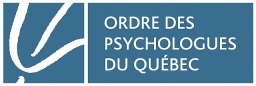 © 2019 Tous droits réservés
JOUR 1
7
Éthique et déontologie
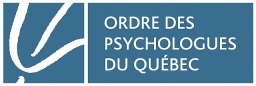 © 2019 Tous droits réservés
Éthique
8
Définition : 
Discipline de la philosophie ayant pour objet l'examen des principes moraux au regard de ce qui est jugé souhaitable et qui sont à la base de la conduite d'un individu ou d'un groupe
Lorsqu'elle est appliquée à un domaine d'activité, l'éthique est un processus de réflexion continu sur le sens et les conséquences multiples des actions
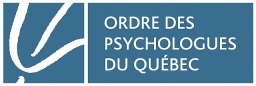 © 2019 Tous droits réservés
Déontologie
9
Définition:
Ensemble des règles et des normes qui régissent une profession ou une fonction, la conduite de ceux qui l'exercent ainsi que les rapports entre ceux-ci et leurs clients ou le public. 
Au Québec,  les ordres professionnels  déterminent les règles de déontologie et s'assurent de leur respect. Un manquement à ces règles peut entraîner des poursuites disciplinaires.  
Les règles de déontologie sont habituellement énoncées dans un texte réglementaire appelé Code de déontologie qui a force de loi .
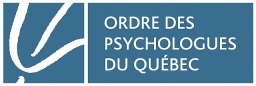 © 2019 Tous droits réservés
Réflexion éthique
10
Pour une réflexion éthique : le jugement professionnel  est à la jonction de l’éthique et de la déontologie
Principes externes
Principe tiers
Code de déontologie:  1er outil de réflexion éthique
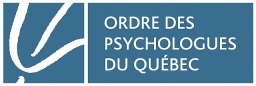 © 2019 Tous droits réservés
JOUR 1
11
L’organisation professionnelle au Québec
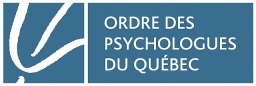 © 2019 Tous droits réservés
L’organisation professionnelle au Québec
12
Voir site de l'Office des professions: http://www.opq.gouv.qc.ca
Voir site du Conseil interprofessionnel du Québec: http://professions-quebec.org/
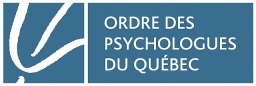 © 2019 Tous droits réservés
Un peu d’histoire
13
À la suite des recommandations de la Commission Castonguay-Nepveu, l'Assemblée nationale du Québec adopta en 1973 le Code des professions, en même temps qu'il adoptait ou modifiait 21 lois professionnelles.
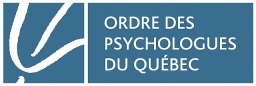 © 2019 Tous droits réservés
Contexte légal et système professionnel
14
Système professionnel québécois, unique au monde
Code des professions
Protection du public en:
Établissant la formation initiale requise
S’assurant de la compétence (inspection et formation continue)‏
Surveillant la conduite professionnelle (réception des signalements)‏
Empêchant l’exercice illégal d’activités professionnelles réservées
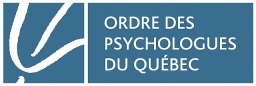 © 2019 Tous droits réservés
L’organisation professionnelle au Québec
15
En vertu du Code, l'État constitue notamment des ordres professionnels et leur confie le mandat de protéger le public à l'égard de certaines activités qui comportent des risques de préjudice à l'intégrité physique, psychologique et patrimoniale. Pour ce faire, les ordres réglementent et surveillent la pratique des activités professionnelles.
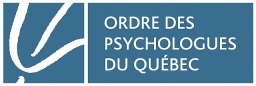 © 2019 Tous droits réservés
L’organisation professionnelle au Québec
16
La philosophie sous-jacente du Code des professions est de voir à un équilibre des pouvoirs qui permet à l’État de mobiliser l’expertise des professionnels dans leur domaine de pratique et de prendre raisonnablement appui sur celle-ci pour générer et assurer le respect de normes visant une pratique professionnelle adéquate.
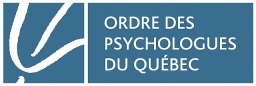 © 2019 Tous droits réservés
L’organisation professionnelle au Québec
17
Cinquante-quatre (54) professions sont présentement régies par le Code des professions et surveillées par 46 ordres professionnels. L'encadrement de ces professions présente des similitudes mais aussi des différences.
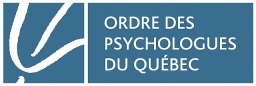 © 2019 Tous droits réservés
Rôle et mandat de l'Ordre
Chaque ordre a pour mission d'assurer la protection du public
À cette fin, il doit notamment contrôler l'exercice de la profession par ses membres 
Aussi, ils sont des lieux de professionnalisation pour les membres et un lieu d'expertise dans leur domaine au bénéfice de la société
18
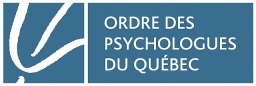 © 2019 Tous droits réservés
Réserves
19
Deux types de professions :

À exercice exclusif
À titre réservé
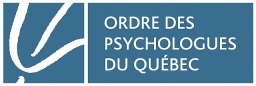 © 2019 Tous droits réservés
Les psychologues
20
Titre réservé
Activités réservées en partage, dont la psychothérapie
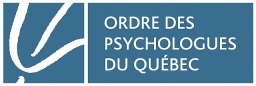 © 2019 Tous droits réservés
Psychothérapie
21
Psychothérapeute: titre réservé

Psychothérapie: activité réservée
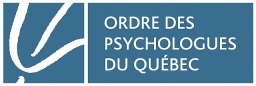 © 2019 Tous droits réservés
Code des professions
22
Art 187.1 
À l’exception du médecin et du psychologue, nul ne peut exercer la psychothérapie, ni utiliser le titre de psychothérapeute ni un titre ou une abréviation pouvant laisser croire qu’il l’est, s’il n’est membre de l’Ordre professionnel des conseillers et conseillères  d’orientation et des psychoéducateurs et  psychoéducatrices du Québec, de l’Ordre professionnel des ergothérapeutes du Québec, de l’Ordre  professionnel des infirmières et infirmiers du Québec ou de l’Ordre professionnel des travailleurs sociaux du Québec et s’il n’est titulaire du permis de  psychothérapeute.
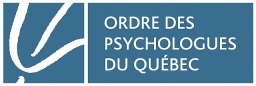 © 2019 Tous droits réservés
Code des professions
23
Art. 187.1, (suite)
La psychothérapie est
un traitement psychologique
pour un trouble mental, pour des perturbations comportementales ou pour tout autre problème entraînant une souffrance ou une détresse psychologique
qui a pour but de favoriser chez le client des changements significatifs dans son fonctionnement cognitif, émotionnel ou comportemental, dans son système interpersonnel, dans sa personnalité ou dans son état de santé.
Ce traitement va au-delà d’une aide visant à faire face aux difficultés courantes ou d’un rapport de conseils ou de soutien.

L’Office, par règlement, établit une liste d’interventions qui ne constituent  pas de la psychothérapie au sens du deuxième alinéa mais qui s’en  rapprochent et définit ces interventions.
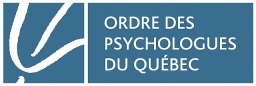 © 2019 Tous droits réservés
Mandat de l’Ordre des psychologues
24
La principale mission de l’OPQ est la protection du public. Pour ce faire, l’Ordre:

S’assure de la qualité des services offerts par ses membres
Favorise le développement de la profession
Défend l’accessibilité aux services psychologiques
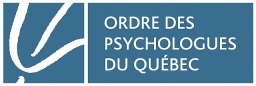 © 2019 Tous droits réservés
Moyens pour assurer mandat
25
Le contrôle de l'admission (normes)

La formation continue et la mise à jour des connaissances

Le processus d'inspection professionnelle

Le processus disciplinaire

Poursuites pour exercice illégal d’activités réservées
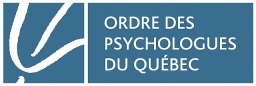 © 2019 Tous droits réservés
Vers une pratique défensive?
26
En 2019-2020, pour près de 8850 psychologues au Québec :    

324 enquêtes conclues (275 reçues dans l’année)

138 pas retenues ou retirées (dont 89 pratiques conformes)
13 preuves insuffisantes
2 conciliations 
92 recommandations d'amélioration de la pratique ou de la conduite
51 engagements formels à améliorer la pratique ou la conduite 
24 orientées vers l’inspection professionnelle
4 décisions de plaintes au Conseil de discipline (1,25%)
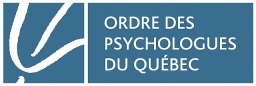 © 2019 Tous droits réservés
[Speaker Notes: Porter 288 psychologues visés
16 PCNA
2  94H]
Prévention / Rôle conseil
27
Nombre de consultations déontologiques en 2019-2020: 	      
								5104 
En provenance de psychologue: 				3825
Téléphone: 						2294
Courriel: 							1531

En provenance du public: 				1279
Téléphone: 						842
Courriel: 							437
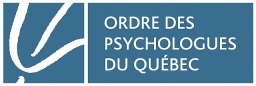 © 2019 Tous droits réservés
[Speaker Notes: 20METTRE LIEN VERS LE RAPPORT ANNUEL? SECTION BUREAU DU SYNDIC?]
28
Aucun de nous n’est à l’abri d’être dans la méconnaissance de ce qu’il fait, d’être aveuglé par un facteur interne ou externe, par conséquent, chacun de nous doit se sentir concerné...
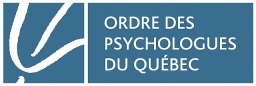 © 2019 Tous droits réservés
JOUR 1
29
Code de déontologie
TABLE DES MATIÈRES
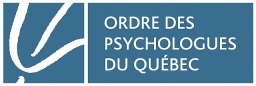 © 2019 Tous droits réservés
DISPOSITIONS GÉNÉRALES (1-2)

DEVOIRS  GÉNÉRAUX (3-9)

DEVOIRS ET OBLIGATIONS ENVERS LE CLIENT (10- 57)
Consentement 
Renseignements de nature confidentielle
Accessibilité et rectification des dossiers 
Conflit d’intérêts et indépendance professionnelle
Cessation de services professionnels 
Qualité des services professionnels 
Utilisation du matériel psychologique 
Honoraires et autres frais
30
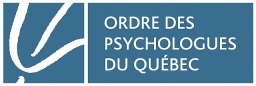 © 2019 Tous droits réservés
DEVOIRS ET OBLIGATIONS ENVERS LE PUBLIC (58-61)

DEVOIRS ET OBLIGATIONS ENVERS LA PROFESSION (62-69)

RECHERCHE (70-74)

PUBLICITÉ (75-78)

UTILISATION DU SYMBOLE GRAPHIQUE DE L’ORDRE (79-84)
31
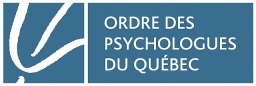 © 2019 Tous droits réservés
JOUR 1
32
Scénario : Expertise psycholégale
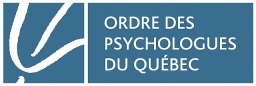 © 2019 Tous droits réservés
Scénario: Expertise psycholégale
33
Récemment, à la demande de la mère, j’ai expertisé une famille de trois enfants. J’ai fait la connaissance du père le jour où il les amena en entrevue: il m’est apparu un homme plein d’allure.  Malheureusement, tout le temps dont je disposais ce jour -là fut consacré à connaître les enfants, à leur faire passer les tests, etc. J’ai rencontré la mère la semaine suivante. Elle, par contre, m’a semblé curieuse, j’ai bien fait de lui faire passer le MMPI et le Rorschach.  Afin de ne rien oublier d’important, j’ai fait l’enregistrement de tous les entretiens, y compris ceux avec les enfants. Par la suite, j’ai fixé un rendez-vous avec le père, mais il a dû annuler à la dernière minute. La semaine suivante, retenue à la Cour dans le cadre d’une autre expertise, c’est moi qui ai dû annuler. Le temps passant, et comme il me fallait remettre mon rapport dix jours avant la tenue de l’audition en cour supérieure, j’ai décidé de le rédiger. Mon opinion étant fixée, j’ai recommandé, dans le meilleur intérêt des enfants, que la garde soit accordée au père: il m’apparaissait être le parent le mieux équipé pour prendre soin d’eux.
Quand j’ai fait parvenir mon rapport aux avocats, mes problèmes ont commencé. Madame, pour sa part, a demandé que je lui remette le dossier au complet, de même que les enregistrements des entrevues.
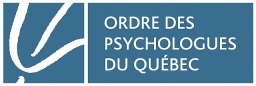 © 2019 Tous droits réservés
Scénario: travail en équipe
34
En vous appuyant  sur le Code de déontologie 
Identifiez le ou les problèmes en les reliant aux  articles qui pourraient être malmenés dans ce scénario
Trouvez des mesures correctrices
Trouvez des mesures préventives
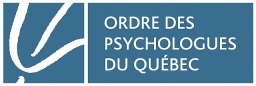 © 2019 Tous droits réservés
JOUR 1
35
Notion de client
consentement
Secret professionnel
Expertise psycholégale
témoignage
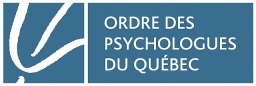 © 2019 Tous droits réservés
JOUR 1
36
LA NOTION DE CLIENT
Demandeur
Objet
Payeur
Employeur
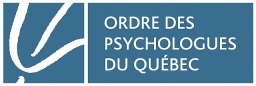 © 2019 Tous droits réservés
La notion de client
37
Dans le présent code, à moins que le contexte n’indique un sens différent, on entend par « client » la personne, le couple, la famille, le regroupement de personnes, la communauté, l’employeur ou l’organisation qui peuvent avoir des statuts différents, comme celui de :
• demandeur de services (ou le mandant)
• objet de services
• payeur
• employeur

Voir la note explicative sous l’article 1.
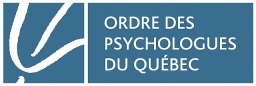 © 2019 Tous droits réservés
Droit à l'inviolabilité et l'intégrité de la personne
38
Devoir d'obtenir le consentement avant l'intervention, l'évaluation ou la cueillette de données

S'applique  aussi au client objet du service, qu'il soit demandeur ou non, payeur ou non
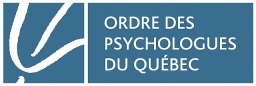 © 2019 Tous droits réservés
Droit au respect du secret professionnel
39
Chacun des clients en bénéficie pour les renseignements qu’il transmet

Obligation d’obtenir un consentement libre et éclairé pour divulguer les informations pertinentes
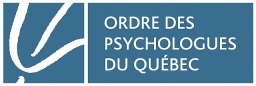 © 2019 Tous droits réservés
L’accès au dossier professionnel
40
Tant la personne ayant fait l’objet du service, que le demandeur de services, le payeur ou l’employeur a accès aux renseignements qui le concernent contenus au dossier du psychologue

En vertu du respect du secret professionnel, ils n’ont pas accès aux renseignements concernant les autres, à moins d’une autorisation préalable de leur part
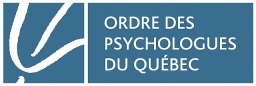 © 2019 Tous droits réservés
JOUR 1
41
Consentement
Adulte apte
14 ans et plus
Mineur de moins de 14 ans
Personne inapte
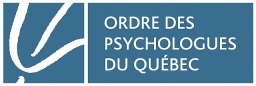 © 2019 Tous droits réservés
Adulte apte
42
Un adulte apte consent pour lui-même

Il peut être le demandeur de service et consentir à des services directs
Il peut être objet d’un service qui est rendu pour le compte d’un demandeur
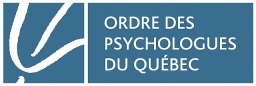 © 2019 Tous droits réservés
Un jeune de 14 ans et plus
43
Le consentement aux soins requis par l'état de santé du mineur est donné par le titulaire de l'autorité parentale ou par le tuteur

Le mineur de 14 ans et plus peut, néanmoins, consentir seul à ces soins. Si son état exige qu'il demeure dans un établissement de santé ou de services sociaux pendant plus de 12 heures, le titulaire de l'autorité parentale ou le tuteur doit être informé de ce fait
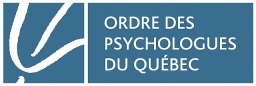 © 2019 Tous droits réservés
Un jeune de 14 ans et plus
44
Le mineur de 14 ans et plus peut consentir seul aux soins non requis par l'état de santé; le consentement du titulaire de l'autorité parentale ou du tuteur est cependant nécessaire si les soins présentent un risque sérieux pour la santé du mineur et peuvent lui causer des effets graves et permanents.
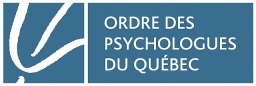 © 2019 Tous droits réservés
Un jeune de 14 ans et plus
45
Peut consentir pour lui-même en tant que demandeur

Peut, comme l’adulte, consentir à être évalué ou traité pour le compte d’un demandeur (parents, Ivac, Commission scolaire, etc.)
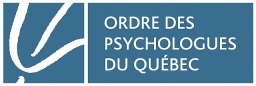 © 2019 Tous droits réservés
Code civil
46
Article 598
L'enfant reste sous l'autorité de ses père et mère jusqu'à sa majorité ou son émancipation.
Article 599
Les père et mère ont, à l’égard de leur enfant, le droit et le devoir de garde, de surveillance et d ’éducation.
Ils doivent nourrir et entretenir leur enfant.
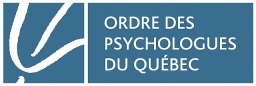 © 2019 Tous droits réservés
[Speaker Notes: Ne jamais promettre le secret mur à mur à des adolescents
De plus voir décision d’un Commissaire de l’accès à l’information dans deux cas de parents voulant avoir accès au dossier confidentiel de leur ado qui a consulté le psychologue de la Commission scolaire. 
Dans cette loi le mineur est une personne de moins de 18 ans. Le 14 ans n’est pas pris en compte!!!!]
Refus
47
Une autorisation du Tribunal est nécessaire:  pour contraindre un jeune de 14 ans et plus à des services ou des soins qu’il refuse à moins qu’il y ait urgence pour sa vie
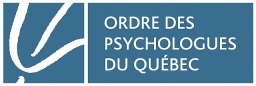 © 2019 Tous droits réservés
Mineur de moins de 14 ans
48
Le consentement pour un mineur est donné par un des parents qui ne peut agir sans l’accord de l’autre.
Le tiers de bonne foi présume que le parent le fait avec l’accord de l’autre.
Le psychologue, qui a des doutes sur l’accord de l’autre parent ou qui a un motif clinique de le faire, prend tous les moyens raisonnables afin d’obtenir le consentement des deux parents.
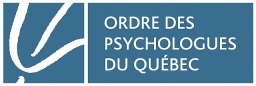 © 2019 Tous droits réservés
Code civil
49
Article 600
Les père et mère exercent ensemble l'autorité parentale.Si l'un d'eux décède, est déchu de l'autorité parentale ou n'est pas en mesure de manifester sa volonté, l'autorité est exercée par l'autre.
Article 603
À l'égard des tiers de bonne foi, le père ou la mère qui accomplit seul un acte d'autorité à l'égard de l'enfant est présumé agir avec l'accord de l'autre.
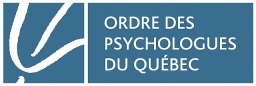 © 2019 Tous droits réservés
Mineur de moins de 14 ans
50
Si un des parents s’objecte on ne peut procéder. C’est au Tribunal de trancher.

Par contre s’il y a urgence et que l’absence de service risque de causer un préjudice grave à l’enfant, le psychologue peut procéder sans l’accord des parents ou de l’un des deux, et ce , tant que la situation d’urgence le justifie.
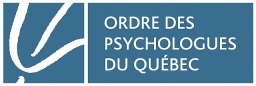 © 2019 Tous droits réservés
Code civil
51
Article 604
En cas de difficultés relatives à  l'exercice de l'autorité parentale, le titulaire de l'autorité parentale peut saisir le tribunal qui statuera dans l'intérêt de l'enfant après avoir favorisé la conciliation des parties.
Article 605
Que la garde de l'enfant ait été confiée à l'un des parents ou à une tierce personne, quelles qu'en soient les raisons, les père et mère conservent le droit de surveiller son entretien et son éducation et sont tenus d'y contribuer à proportion de leurs facultés.
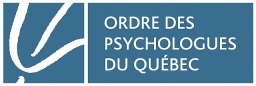 © 2019 Tous droits réservés
Mineur de moins de 14 ans
52
Le fait qu’un parent n’a pas la garde de l’enfant ne lui enlève pas ses droits de parents, à moins de spécifications précises de la part du Juge dans l’attribution de la garde.
Seule la  déclaration  de « déchéance parentale » enlève à un parent ses droits.
Le fait qu’un enfant soit sous la garde de la DPJ ne veut pas dire que les parents sont déchus de leur autorité. Le psychologue doit obtenir leur consentement par le biais de la DPJ.
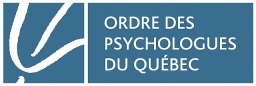 © 2019 Tous droits réservés
Personne inapte
53
Une personne est apte tant qu’elle n’a pas été déclarée inapte.
Une déficience ou une maladie mentale ne fait pas en soi de la personne une personne inapte.
L’inaptitude est déclarée par un Tribunal
Même une personne sous un régime de protection conserve son droit de consentir
Le psychologue doit obtenir le consentement de la personne qu’il doit évaluer même quand l’évaluation vise à mesurer l’inaptitude à gérer ses biens ou sa personne
Évaluation de l’inaptitude à consentir (Test de la Nouvelle-Écosse) et consentement substitué s’il y a lieu
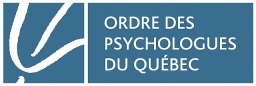 © 2019 Tous droits réservés
Personne inapte
54
Une autorisation du Tribunal est nécessaire: pour contraindre un adulte inapte qui refuse catégoriquement des soins à moins qu’il ne s’agisse de soins d’hygiène ou d’un cas d’urgence
Quand une personne est inconsciente ou temporairement incapable de donner son avis: on se tourne vers le mandataire en cas d’inaptitude, le tuteur, le conjoint, le plus proche parent ou encore une personne bienveillante qui démontre un intérêt particulier pour la personne et prend la décision de la façon dont elle pense que la personne incapable l’aurait fait.
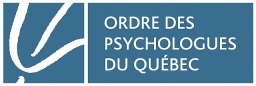 © 2019 Tous droits réservés
JOUR 1
55
LE Secret professionnel
Les Lois qui le déterminent
Les lois qui le limitent
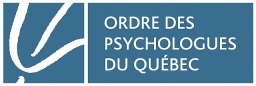 © 2019 Tous droits réservés
Le secret professionnel
56
Charte des droits et libertés de la personne du Québec
Article 4 :
Toute personne a droit à la sauvegarde de sa dignité, de son                   honneur et de sa réputation.
Article 5 :
Toute personne a droit au respect de sa vie privée.
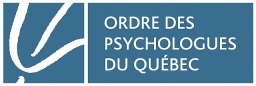 © 2019 Tous droits réservés
Le secret professionnel (suite)
57
Charte des droits et libertés de la personne du Québec
Article 9 :
Chacun a droit au respect du secret professionnel.
Toute personne tenue par la loi au secret professionnel et tout prêtre ou autre ministre du culte ne peuvent, même en justice, divulguer les renseignements confidentiels qui leur ont été révélés en raison de leur état ou profession, à moins qu'ils n'y soient autorisés par celui qui leur a fait ces confidences ou par une disposition expresse de la loi.
Le tribunal doit, d'office, assurer le respect du secret professionnel.
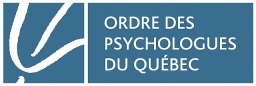 © 2019 Tous droits réservés
Le secret professionnel (suite)
58
Code de déontologie
Article 15 :
Le psychologue, aux fins de préserver le secret professionnel :
1. Ne divulgue aucun renseignement sur son client à l'exception de ce qui a été autorisé formellement par le client par écrit, ou verbalement s’il y a urgence, ou encore si la loi l’ordonne;
2. Avise le client qui a l’intention d'autoriser la communication de renseignements confidentiels le concernant à un tiers, des conséquences de cette divulgation et de ses réserves, le cas échéant;
3. Ne révèle pas qu’un client fait ou a fait appel à ses services professionnels ou qu’il a l'intention d'y recourir;
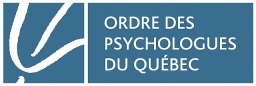 © 2019 Tous droits réservés
Le secret professionnel (suite)
59
Code de déontologie (Suite)
Article 15 : (Suite)
4. Ne mentionne aucun renseignement factuel susceptible de permettre d'identifier le client ou encore modifie, au besoin, certains renseignements pouvant permettre d’identifier le client lorsqu’il utilise des renseignements obtenus de celui-ci à des fins didactiques, pédagogiques ou scientifiques;
5. Obtient préalablement du client une autorisation écrite pour faire un enregistrement audio ou vidéo d’une entrevue ou d’une activité; cette autorisation spécifie l’usage ultérieur de cet enregistrement ainsi que les modalités de révocation de cette autorisation;
6. Ne dévoile pas, sans autorisation, l’identité d’un client lorsqu’il consulte ou se fait superviser par un autre professionnel.
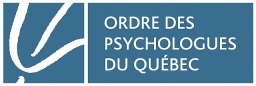 © 2019 Tous droits réservés
Les limites du secret professionnel
60
Divulgation discrétionnaire d’information confidentielle
Divulgation obligatoire d’information confidentielle
Lois de protection, pas des lois de délation
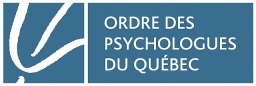 © 2019 Tous droits réservés
Les limites du secret professionnel (suite)
61
Divulgation discrétionnaire d’information confidentielle :
Découlant de l’article 2 de la Charte des droits et libertés, l’article 60,4 du Code des Professions, et les articles 18 et 19 du Code de déontologie
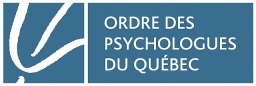 © 2019 Tous droits réservés
Les limites du secret professionnel (suite)
62
Charte des droit et libertés de la personne du Québec
Article 2
Tout être humain dont la vie est en péril a droit au secours.
Toute personne doit porter secours à celui dont la vie est en péril, personnellement ou en obtenant du secours, en lui apportant l'aide physique nécessaire et immédiate, à moins d'un risque pour elle ou pour les tiers ou d'un autre motif raisonnable.
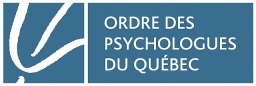 © 2019 Tous droits réservés
Les limites du secret professionnel (suite)
63
Code des professions
Art. 60,4 modifié le 30 mai 2017 par la Loi visant à lutter contre la maltraitance envers les aînés et toute autre personne majeure en situation de vulnérabilité
Le professionnel doit respecter le secret de tout renseignement de nature confidentielle qui vient à sa connaissance dans l’exercice de sa profession.
Il ne peut être relevé du secret professionnel qu’avec l’autorisation de son client ou lorsque la loi l’ordonne ou l’autorise par une disposition expresse.
Le professionnel peut en outre communiquer un renseignement protégé par le secret professionnel, en vue de prévenir un acte de violence, dont un suicide, lorsqu’il a un motif raisonnable de croire qu’un risque sérieux de mort ou de blessures graves menace une personne ou un groupe de personnes identifiable et que la nature de la menace inspire un sentiment d’urgence. Toutefois, le professionnel ne peut alors communiquer ce renseignement qu’à la ou aux personnes exposées à ce danger, à leur représentant ou aux personnes susceptibles de leur porter secours. Le professionnel ne peut communiquer que les renseignements nécessaires aux fins poursuivies par la communication.
Pour l’application du troisième alinéa, on entend par «blessures graves» toute blessure physique ou psychologique qui nuit d’une manière importante à l’intégrité physique, à la santé ou au bien-être d’une personne ou d’un groupe de personnes identifiable.
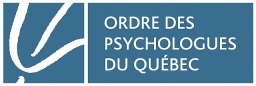 © 2019 Tous droits réservés
Les limites du secret professionnel (suite)
64
Code de déontologie (suite)
Article 18 :
Le psychologue peut communiquer un renseignement protégé par le secret professionnel, en vue de prévenir un acte de violence, dont un suicide, lorsqu’il a un motif raisonnable de croire qu’un danger imminent de mort ou de blessures graves menace une personne ou un groupe de personnes identifiable. 
Toutefois, le psychologue ne peut alors communiquer ce renseignement qu’à la ou aux personnes exposées à ce danger, à leur représentant ou aux personnes susceptibles de leur porter secours. Le psychologue ne peut communiquer que les renseignements nécessaires aux fins poursuivies par la communication.
(qui reprenaient les dispositions de l’article 60.4 du Code des professions avant que ce dernier n’ait été modifié récemment)
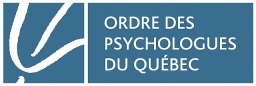 © 2019 Tous droits réservés
Les limites du secret professionnel (suite)
65
Cet article ouvre la possibilité de divulguer de l’information confidentielle pour assurer la protection d’une personne en danger et cette possibilité doit être balisée par :
L’exercice du jugement professionnel sur la dangerosité
L’évaluation de l’imminence du danger (sentiment d’urgence)
L’identification d’une ou des personnes à protéger
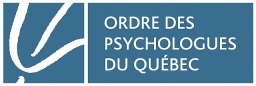 © 2019 Tous droits réservés
Les limites du secret professionnel (suite)
66
Loi « Anastasia »
L’article 8 de la loi prévoit que tout psychologue, peu importe son lieu de pratique (école, établissement de santé, pratique privée, etc.) ayant, dans le cadre de  l’exercice de sa profession, un motif raisonnable de croire qu’une personne a un comportement susceptible de compromettre sa sécurité ou celle d’autrui avec une arme à feu, est autorisé à signaler ce comportement aux autorités policières.
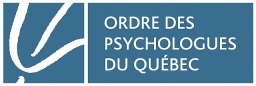 © 2019 Tous droits réservés
Les limites du secret professionnel (suite)
67
Loi « Anastasia » (suite)
Ainsi, lorsqu’une arme à feu est impliquée, le psychologue n’a pas à évaluer l’imminence du danger de mort ou de blessures graves ou à identifier la personne ou le groupe de personnes à protéger. Cette divulgation implique toutefois l’exercice du jugement professionnel quant à la  dangerosité de la personne.
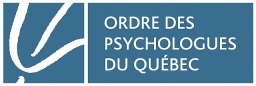 © 2019 Tous droits réservés
Les limites du secret professionnel (suite)
68
Code de la sécurité routière 
Article 603: donne la possibilité aux psychologues, entre autres professionnels, de faire rapport à la Société d’assurances automobile du Québec (SAAQ) s’il juge que l’état de santé de l’un de ses clients est incompatible avec la conduite d’un véhicule routier.
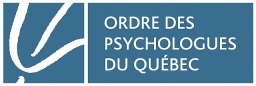 © 2019 Tous droits réservés
Les limites du secret professionnel (suite)
69
Divulgation obligatoire d’information confidentielle 

Certaines lois obligent à la divulgation d’information autrement jugée confidentielle :
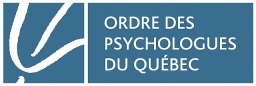 © 2019 Tous droits réservés
Les limites du secret professionnel (suite)
70
Loi de la protection de la jeunesse 
    Articles 38 
     Pour l'application de la présente loi, la sécurité ou le développement d'un enfant est considéré comme compromis lorsqu'il se retrouve dans une situation d'abandon, de négligence, de mauvais traitements psychologiques, d'abus sexuels  ou d'abus physiques     ou lorsqu'il présente des troubles de comportement sérieux.
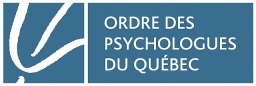 © 2019 Tous droits réservés
Les limites du secret professionnel (suite)
71
Loi de la protection de la jeunesse
Article 39 : (QUI PEUT/DOIT SIGNALER)
39.   Tout professionnel qui, par la nature même de sa profession, prodigue des soins ou toute autre forme d'assistance à des enfants et qui, dans l'exercice de sa profession, a un motif raisonnable de croire que la sécurité ou le développement d'un enfant est ou peut être considéré comme compromis au sens de l'article 38 ou au sens de l'article 38.1, est tenu de signaler sans délai la situation au directeur;(...)
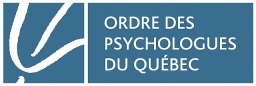 © 2019 Tous droits réservés
Les limites du secret professionnel (suite)
72
Loi de la protection de la jeunesse
Article 39 (suite) :
la même obligation incombe à tout employé d'un établissement, à tout enseignant, à toute personne oeuvrant dans un milieu de garde ou à tout policier qui, dans l'exercice de ses fonctions, a un motif raisonnable de croire que la sécurité ou le développement d'un enfant est ou peut être considéré comme compromis au sens de ces dispositions.
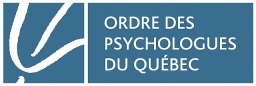 © 2019 Tous droits réservés
Les limites du secret professionnel (suite)
73
Loi de la protection de la jeunesse
Article 39 (suite) :
Toute personne autre qu'une personne visée au premier alinéa qui a un motif raisonnable de croire que la sécurité ou le développement d'un enfant est considéré comme compromis au sens des paragraphes d et e du deuxième alinéa de l'article 38 est tenue de signaler sans délai la situation au directeur.
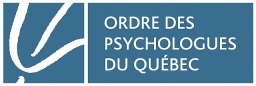 © 2019 Tous droits réservés
Les limites du secret professionnel (suite)
74
Loi de la protection de la jeunesse
Article 39 (suite) :
Toute personne autre qu'une personne visée au premier alinéa qui a un motif raisonnable de croire que la sécurité ou le développement d'un enfant est ou peut être considéré comme compromis au sens des paragraphes a, b, c ou f du deuxième alinéa de l'article 38 ou au sens de l'article 38.1, peut signaler la situation au directeur.
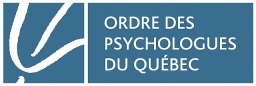 © 2019 Tous droits réservés
Les limites du secret professionnel (suite)
75
Article 39 (suite) :
Les premier et deuxième alinéas s'appliquent même à ceux liés par le secret professionnel, sauf à l'avocat et au notaire qui, dans l'exercice de leur profession, reçoivent des informations concernant une situation visée à l'article 38 ou 38.1.
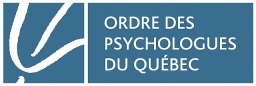 © 2019 Tous droits réservés
Les limites du secret professionnel (suite)
76
Loi de la protection de la jeunesse :
Art. 39.1 
Toute personne qui a l'obligation de signaler une situation d'abus physiques ou d'abus sexuels en vertu de l'article 39 doit le faire sans égard aux moyens qui peuvent être pris par les parents pour mettre fin à la situation.
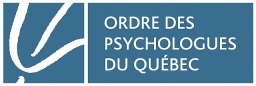 © 2019 Tous droits réservés
Les limites du secret professionnel (suite)
77
Loi de la protection de la jeunesse :
De plus, depuis la révision de la Loi de la protection de la jeunesse en 2006, un délégué de la DPJ peut également avoir accès au dossier professionnel tenu dans un établissement du réseau de la santé et des services sociaux, et ce, sans l’autorisation du client, si la situation l’exige.
Page  114
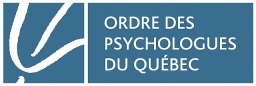 © 2019 Tous droits réservés
Les limites du secret professionnel (suite)
78
Loi de la protection de la jeunesse :
Article 35,4:  
Malgré l'article 19 de la Loi sur les services de santé et les services sociaux (chapitre S-4.2), un établissement doit, sur demande du directeur ou d’une personne qui agit en vertu de l’article 32 de la présente loi, communiquer un renseignement contenu au dossier de l’enfant, de l’un de ses parents ou d’une personne mis en cause par un signalement, lorsqu’un tel renseignement révèle ou confirme l’existence d’une situation en lien avec le motif de compromission allégué par le directeur et dont la connaissance pourrait permettre de retenir le signalement pour évaluation ou de décider si la sécurité ou le développement de l’enfant est compromis.
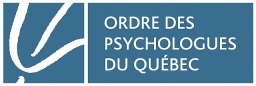 © 2019 Tous droits réservés
Les limites du secret professionnel (suite)
79
Loi de la protection de la jeunesse :
Article 36:  
Malgré l'article 19 de la Loi sur les services de santé et les services sociaux (chapitre S-4.2), lorsque le directeur retient le signalement d'un enfant et, s'il l'estime nécessaire pour assurer la protection de cet enfant, il peut, de même que toute personne qui agit en vertu de l'article 32 de la présente loi, pénétrer, à toute heure raisonnable ou en tout temps dans un cas d'urgence, dans une installation maintenue par un établissement afin de prendre connaissance sur place du dossier constitué sur cet enfant et tirer des copies de ce dossier.
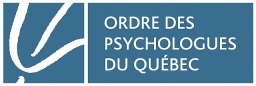 © 2019 Tous droits réservés
Les limites du secret professionnel (suite)
80
Loi de la protection de la jeunesse :
Article 36 (suite):
Sur demande, l'établissement [de la LSSSS] doit transmettre au directeur une copie de ce dossier.
Le directeur peut également, de même que toute personne qui         agit en vertu de l'article 32, sur autorisation du tribunal, prendre connaissance sur place du dossier constitué sur les parents ou sur une personne mis en cause par le signalement et qui est nécessaire aux fins de l'évaluation de la situation d'un enfant.
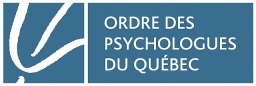 © 2019 Tous droits réservés
Les limites du secret professionnel (suite)
81
Demandes d’informations  provenant de la DPJ

En bureau privé et en scolaire: Faire un signalement n'implique pas l'accès au dossier du professionnel. Cet accès est protégé par le secret professionnel.
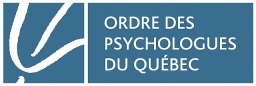 © 2019 Tous droits réservés
Les limites du secret professionnel (suite)
82
Code des professions
Article 114  :
Il est interdit d'entraver de quelque façon que ce soit un membre du comité, la personne responsable de l'inspection professionnelle nommée conformément à l'article 90, un inspecteur ou un expert, dans l'exercice des fonctions qui lui sont conférées par le présent code, de le tromper par des réticences ou par de fausses déclarations, de refuser de lui fournir un renseignement ou document relatif à une inspection tenue en vertu du présent code ou de refuser de lui laisser prendre copie d'un tel document.
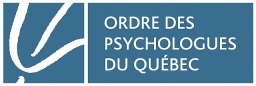 © 2019 Tous droits réservés
Les limites du secret professionnel (suite)
83
Code de déontologie
Article 63 :
Le psychologue n’intimide pas ou n’entrave pas, de quelque façon que ce soit, un représentant de l’Ordre des psychologues du Québec agissant dans l’exercice des fonctions qui lui sont conférées par le Code des professions et ses règlements d’application.
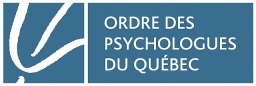 © 2019 Tous droits réservés
Les limites du secret professionnel (suite)
84
Loi sur la recherche des causes et des circonstances des décès
Article 48.1 :
Le coroner, qui juge nécessaire d'examiner dans l'exercice de ses fonctions le dossier d'une personne décédée (…)  et détenu dans un établissement au sens  de cette loi [la LSSSS] (…) ou le dossier d'une personne décédée détenu par un professionnel de la santé régi par le Code des professions (chapitre C-26), peut ordonner à son détenteur de lui remettre ce dossier ou de le mettre à sa disposition, dans le délai qu'il fixe.
© 2019 Tous droits réservés
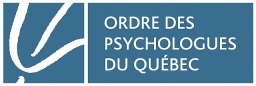 JOUR 1
85
Expertise psycholÉgale
(garde d’enfant et droits d’accès)
Mandants
But
Objet
Qui peut être expert
© 2019 Tous droits réservés
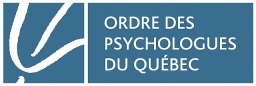 Expertise en matière de garde d’enfant
86
Activité réservée
Au psychologue
Au travailleur social
Au thérapeute conjugal et familial
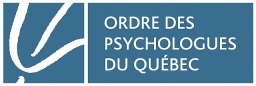 © 2019 Tous droits réservés
Lignes directrices pour l’expertise en matière de garde d’enfants
87
Lignes directrices
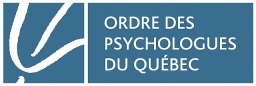 © 2019 Tous droits réservés
Qui peut demander une expertise
88
Le mandat peut venir
Du Tribunal
Des deux parents conjointement
D’un seul parent
Du procureur de l’enfant

Les conclusions et recommandations appartiennent au ou aux demandeurs
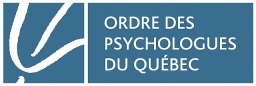 © 2019 Tous droits réservés
But de l’expertise
89
Faire une recommandation en matière de garde d’enfant et de droits d’accès dans le meilleur intérêt des enfants.
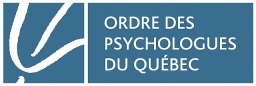 © 2019 Tous droits réservés
L’expertise tient compte
90
Des besoins de développement du ou des enfants
Du désir, des intérêts et des compétences des parents
Des forces, des vulnérabilités et des besoins de tous les membres de la famille
Des interactions familiales
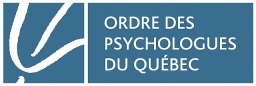 © 2019 Tous droits réservés
Objets de l'expertise
91
Évaluation des capacités parentales de chaque parent
Évaluation des besoins de chaque enfant
Arrimage: lequel des deux parents est le mieux placé pour répondre aux besoins de cet enfant
Toujours dans le meilleur intérêt de l’enfant
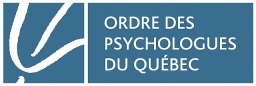 © 2019 Tous droits réservés
Expertise complète et expertise partielle
92
Différence entre expertise  complète et expertise partielle

Si l’expertise n’est pas complète le psychologue ne peut faire de recommandation  sur la garde de l’enfant
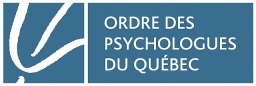 © 2019 Tous droits réservés
JOUR 1
93
témoignage
Témoin-expert
Témoin de fait
Citation à comparaître (subpoena)
© 2019 Tous droits réservés
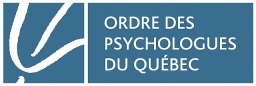 Témoignage
94
Témoin expert : témoigne sur l’expertise et peut donner son opinion et faire des recommandations
 Témoin de fait : ne peut témoigner que sur des faits, (motifs de consultation, thèmes abordés, interventions, appréciation de l’évolution)
La plus grande prudence
Ne fait pas de lien de cause à effet
Ne donne pas son opinion ni ne fait de recommandations
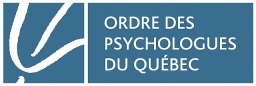 © 2019 Tous droits réservés
Prérequis pour être reconnu expert à la Cour
95
Avoir la formation dans le domaine 
Avoir un minimum d’expérience dans le type d’évaluation 
Être complètement neutre face aux personnes concernées
Formation spécialisée en expertise psycholégale pas obligatoire
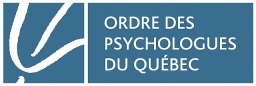 © 2019 Tous droits réservés
Citation à comparaître
96
Subpoena: 
duces tecum: avec documents
Ce n’est pas une autorisation à divulguer les renseignements
« Le Tribunal doit d’office assurer le respect du secret professionnel » (Charte des droits et libertés, art. 9)
Le client peut relever le psychologue de son obligation de garder le secret professionnel ou une loi peut l’autoriser ou le contraindre à divulguer des informations confidentielles
Le juge peut le relever de son obligation de garder le secret professionnel
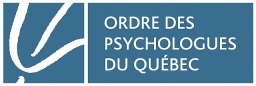 © 2019 Tous droits réservés
Honoraires pour témoignage
97
Expert : les honoraires sont défrayés par le client, ils sont justes et raisonnables et explicités dans le consentement initial
Témoin de fait assigné par subpoena : les honoraires ne peuvent être imposés au client. On peut le demander, mais on ne peut refuser de témoigner parce que le client refuse de défrayer les coûts
Réclamer indemnités au ministère de la Justice en vertu du Règlement sur les indemnités et allocations payables aux témoins assignés devant les Cours de justice
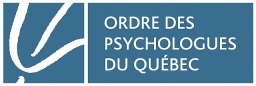 © 2019 Tous droits réservés
Références
98
Lignes directrices pour l’expertise en matière de garde d’enfants et des droits d’accès

Recommandations concernant le témoignage en cour. Fiche déontologique, mai 2000
 
L’expertise psycholégale (partie 1). Fiche déontologique, septembre 2002
 
L’expertise psycholégale (partie 2). Fiche déontologique, novembre 2002
 
Brunet, L. (dir.) (1999). : L’expertise psycholégale. Balises méthodologiques et déontologiques. Sainte-Foy, Presse de l’Université du Québec. pp. 144-157

Distinctions entre le rôle d’expert psycholégal et celui de praticien. Chronique professionnelle, septembre 2009 

Pédophilie : enjeux de mesure et de transparence, juin 2018
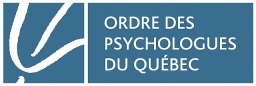 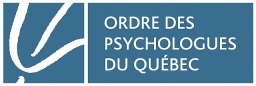 © 2019 Tous droits réservés
JOUR 1
99
Scénario
Inconduite sexuelle
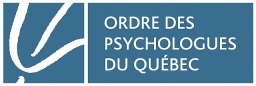 © 2019 Tous droits réservés
Scénario : Inconduite sexuelle
100
Récemment, un des psychologues que j’ai en formation (supervision) me consulte pour un problème particulier. Il suit depuis peu une femme en psychothérapie et celle-ci lui a fait part de l’expérience qu’elle a vécue avec un autre psychologue auprès de qui elle était antérieurement engagée en psychothérapie. Le processus psychothérapeutique a été interrompu il y a six (6) mois, étant donné qu’il s’était établi entre elle et le psychologue une relation de plus en plus personnelle. Cela leur a permis d’éviter l’inconfort d’être en relation professionnelle et amants à la fois. Quatre (4) mois plus tard, ils ont rompu. Cette expérience l’a blessée et elle en ressort méfiante. Si, malgré tout, elle vient en consultation, c’est parce qu’elle se sent confuse et aussi parce qu’elle a besoin d’aborder les problèmes qui l’ont conduite en psychothérapie la première fois.
Que faire?
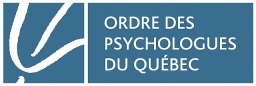 © 2019 Tous droits réservés
Scénario: travail en équipe
101
En vous appuyant  sur le Code de déontologie, identifiez le ou les problèmes en les reliant aux  articles qui pourraient être malmenés dans ce scénario.
Que peut faire le psychologue? 
Le superviseur?
Trouvez des mesures correctrices
Trouvez des mesures préventives
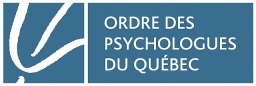 © 2019 Tous droits réservés
Plénière scénario Inconduite sexuelle
102
L’inconduite sexuelle
Notion de durée de la relation professionnelle
L’obligation limitée de signalement
La supervision
Le rôle du superviseur
La relation avec son client 
Les règles professionnelles qui s’appliquent (confidentialité, tenue de dossiers et autres)
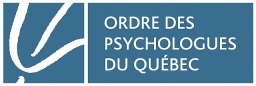 © 2019 Tous droits réservés
Serment d’Hippocrate
103
Dans quelque maison que je rentre, j'y entrerai pour l'utilité des malades, me préservant de tout méfait volontaire et corrupteur, et surtout de la séduction des femmes et des garçons, libres ou esclaves.
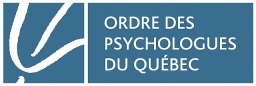 © 2019 Tous droits réservés
L’inconduite sexuelle
104
L’inconduite sexuelle est le plus important manquement où on retrouve à la fois un changement de rôle et un conflit d’intérêts (en plus d’un abus de pouvoir) où l’intérêt du professionnel est privilégié au détriment du client.
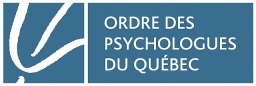 © 2019 Tous droits réservés
L’inconduite sexuelle (suite)
105
Jamais durant la relation professionnelle, quelle qu’elle soit
Quand est-ce que la relation professionnelle prend fin?
Les critères à considérer:
La nature de la problématique traitée
La durée des services
La vulnérabilité du client
La possibilité qu’il puisse recourir à nouveau aux services de ce psychothérapeute
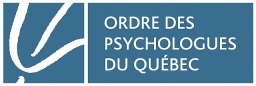 © 2019 Tous droits réservés
L’inconduite sexuelle (suite)
106
Le psychologue organisationnel et la directrice des ressources humaines

Le psychanalyste et sa patiente

L’intervenant utilisant des techniques TCC et la cliente à la phobie des ascenseurs
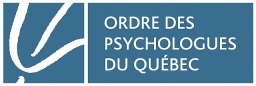 © 2019 Tous droits réservés
L’inconduite sexuelle (suite)
107
Deux subjectivités en présence dont l’une doit tenter d’objectiver ce qui se passe
Le transfert existe qu’on l’utilise ou non
Le contre-transfert peut prendre toutes sortes de formes: 
Ennui
Somnolence
Irritation / agressivité
Angoisse ou anxiété
Sentiments amoureux / désirs sexuels
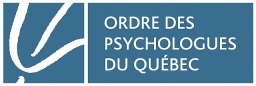 © 2019 Tous droits réservés
L’inconduite sexuelle (suite)
108
Notions importantes :
Relation de pouvoir
Rôle de fiduciaire du psychothérapeute
Transfert et contre-transfert
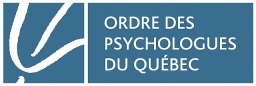 © 2019 Tous droits réservés
Jour 1
109
Conflit de rôles
Conflit d’intérêts
Relations inappropriées
© 2019 Tous droits réservés
Conflit de rôles
110
Double rôle:
 Compatibilité et incompatibilité des rôles
 Mandats simultanés et successifs
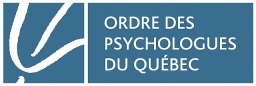 © 2019 Tous droits réservés
Définitions
111
Rôle : la fonction professionnelle exercée
Conflit de rôles: conflit entre deux (ou plus) fonctions professionnelles exercées auprès du même client (sans nécessairement un conflit d’intérêts pour le psy) 
Conflit d’intérêts: exercice professionnel dans la poursuite des intérêts d’autres clients ou des intérêts du professionnel, qui nuirait au client
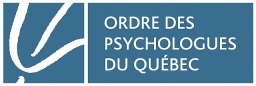 © 2019 Tous droits réservés
Double rôle
112
Contient toujours un risque de conflit d’intérêts
Mais parfois il est préjudiciable de refuser de remplir un deuxième rôle
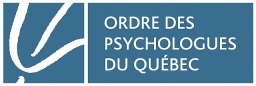 © 2019 Tous droits réservés
Rôles successifs vs simultanés
113
Moindre risque quand les rôles sont successifs que lorsqu’ils sont simultanés.
Thérapie de couple et thérapie individuelle d’un des membres du couple simultanément: préjudiciable
Thérapie de couple, puis thérapie individuelle d’un des membres du couple: oui, avec autorisation de l’autre
Thérapie individuelle d’un individu, puis accepter d’être le thérapeute de son couple: préjudiciable
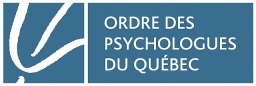 © 2019 Tous droits réservés
Types de relations inappropriées non sexuelles
114
Développer une relation d’affaire avec le client.
Faire du troc de services ou de biens.
Se confier au client (ventiler). 
Rendre des services professionnels à des amis proches, à des parents à des employés ou à des collègues.
Socialiser ou devenir ami avec un client actuel.
Accepter la référence de personnes proches d’un client.
Donner ou recevoir des cadeaux.
Demander des faveurs.
Participer à des procédures légales pour un client.
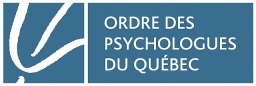 © 2019 Tous droits réservés
Références
115
Éléments de clarification en ce qui a trait à l’inconduite sexuelle. Fiche déontologique, mai 2002.
Modifications au Code des professions suivant l’adoption du projet de loi no 98, septembre 2017
De Niverville, P. : Les relations sexuelles entre thérapeute et cliente : liaison fatale. Texte présenté au Congrès annuel du Barreau du Québec, juin 1994.
Norris,D.M., Gutheil, T.G., Strasburger, L.H. : This Couldn’t Happen to Me : Boundary Problems and Sexual Misconduct in the Psychotherapy Relationship,  Psychiatric Services 54: 517-522, 2003.
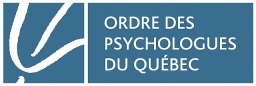 © 2019 Tous droits réservés
Pour la prochaine rencontre
116
Lectures pour l’examen

Rappel du travail sur les dérogations

Préparer les scénarios 3 à 11
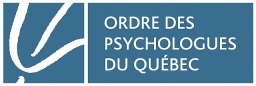 © 2019 Tous droits réservés